PŘIJÍMACÍ ŘÍZENÍ na SŠ, SOU a OU
2019/2020
LEGISLATIVNÍ ZMĚNY Vyhláška č. 353/2016 Sb., o přijímacím řízení ke střednímu vzdělávání, ve znění vyhlášky č. 243/2017 Sb. zavádí jednotnou přijímací zkoušku do oborů vzdělání s maturitní zkouškou. Bližší informace k organizaci vydá Centrum pro zjišťování výsledků vzdělávání (Cermat).
KRITÉRIA PŘIJÍMACÍHO ŘÍZENÍ
Jsou v pravomoci ředitele střední školy. 
Zveřejní je na webu nejpozději do 31.1.2020 (školy s talentovou zkouškou do 31.10. 2019).
Známky na vysvědčení (8. ročníku a 1. pololetí 9. ročníku). 
Výsledky jednotné zkoušky (centrální testy), budou tvořit nejméně 60%. 
Výsledky školní přijímací zkoušky (nepovinné, ale může ji ředitel SŠ dát do kritérií).
Soutěže, olympiády (nepovinné, ale může je ředitel SŠ dát do kritérií).
3
JEDNOTNÁ ZKOUŠKA
Zajišťuje Centrum (Cermat).
 Český jazyk – 60 minut.
 Matematika - 70 minut. 
 Žák ji může konat dvakrát – započte se mu lepší výsledek. 
 V 1. termínu bude žák zkoušku konat na škole uvedené na přihlášce na 1. místě.
JEDNOTNÁ ZKOUŠKA NEBUDE
 V dalších kolech přijímacího řízení.
 U oborů vzdělání s talentovou zkouškou (přihlášky do 30.listopadu 2019 – do 20.1.2020 budou známy výsledky).
 Výjimku tvoří Gymnázium se sportovní přípravou -je zde talentová i jednotná zkouška.
4
INFORMACE, PREZENTAČNÍ AKCE
VOLBA POVOLÁNÍ
 Havířov 31.10.2019 (Sportovní hala Slavie hala, od 9:00 do 17:00 hod.) 

STŘEDOŠKOLÁK, VYSOKOŠKOLÁK 
 OSTRAVA 6.12. a 7.12. 2019 (Černá louka)
třídní učitelka, výchovná poradkyně 
 náš projektový den 17.12.2019 
 IPS – Informační poradenské středisko při Úřadu práce Havířov, kontaktní osoba Mgr.J.Tichá (T: 420 950 126 747,  M: jitka.ticha@uradprace.cz)
 tištěné Atlasy škol
 dny otevřených dveří – na webech škol
5
TERMÍNY ODEVZDÁNÍ PŘIHLÁŠEK
UMĚLECKÉ ŠKOLY A SPORTOVNÍ GYMNÁZIA 
 přihlášky do 30.listopadu 2019, přijímací řízení bude od 2.1. do 15.2. 2020. 
OSTATNÍ ŠKOLY 
 přihlášky do 1.března 2020, přijímací řízení bude v dubnu 2020.
6
TERMÍNY JEDNOTNÉ PŘIJÍMACÍ ZKOUŠKY
1. termín: 14.dubna 2020		2. termín: 15.dubna 2020 
6letá a 8letá gymnázia 16. a 17. dubna 2020 
Náhradní termín: 
1.termín: 13. května 2020 	2.termín: 14. května 2020
7
PŘIHLÁŠKY
Každý žák má nárok podat dvě přihlášky v 1. kole (vytiskneme ve škole) + dostane 1 zápisový lístek. 
 Druhé kolo nemá počet přihlášek omezen. 
 Přílohy: potvrzení z PPP, zdravotní –ZPS, diplomy ze soutěží
(Jen ty, které ředitel střední školy dá do kritérií. )
8
VYPLNĚNÍ PŘIHLÁŠKY NA SŠ- Vybrat 2 střední školy (nebo 1 SŠ a 2 obory). Na 1. místě uvést SŠ, ve které bude žák dělat přij. zkoušky v 1. termínu. Vyplnit tiskopis a odevzdat výchovné poradkyni (nejpozději do 31.1.).- VP vytiskne každému 2 přihlášky, potvrdí a předá žákovi.Zákonný zástupce doplní přední část přihlášky (datum, podpisy).- Pokud to SŠ vyžaduje, je nutné lékařské potvrzení na přihlášce.- Doručit přihlášky na příslušné SŠ - nejpozději do 1. 3. 2020 – zajistí zákonný zástupce žáka.
ZÁPISOVÝ LÍSTEK- Žáci obdrží do 15.3.2020.- Po přijetí na SŠ odevzdat (zaslat nebo předat řediteli SŠ) vyplněný zápisový lístek  - nejpozději do 10 pracovních dnů ode dne zveřejnění výsledků. - Zápisový lístek může být uplatněn pouze jednou. - SŠ zveřejní seznam přijatých žáků na webu školy. Nepřijatým uchazečům odešle rozhodnutí o nepřijetí. - V případě nepřijetí lze podat odvolání k rukám ředitele SŠ.- Pokud žák nebyl přijat v I. kole, může si ve II. kole podat libovolný počet přihlášek.
CESTA K MATURITĚ
GYMNÁZIUM
 LYCEUM
4 LETÝ UČEBNÍ OBOR
3 LETÝ UČEBNÍ OBOR + MATURITNÍ NÁSTAVBA

Gymnázium
11
JAK NA TO
 zjistit, jak na tom jsem
 příprava: doma, přípravka na ZŠ, SŠ, SCIO..
 porovnání: zkusit si zkoušky nanečisto
 trénovat zvládání stresu
 povzbuzení: „Věřím ti….“
STUDIJNÍ PŘEDPOKLADY
 intelektové (schopnost se učit, zpracovat informace
 volní (píle, úsilí)
 studijní návyky 
 existují testy studijních předpokladů (např. SCIO)
 další testy na volbu povolání: Pedagogicko-psych. poradna, Informační a poradenské středisko při  ÚP
DŮLEŽITÉ ADRESY
 www.atlasskolstvi.cz 
http://www.msmt.cz/vzdelavani/stredni-vzdelavani/prijimani-na-stredni-skoly-a-konzervatore 
 www.scio.cz 
 www.cermat.cz 
http://www.msk.cz/cz/skolstvi/prijimaci-rizeni-40530/
12
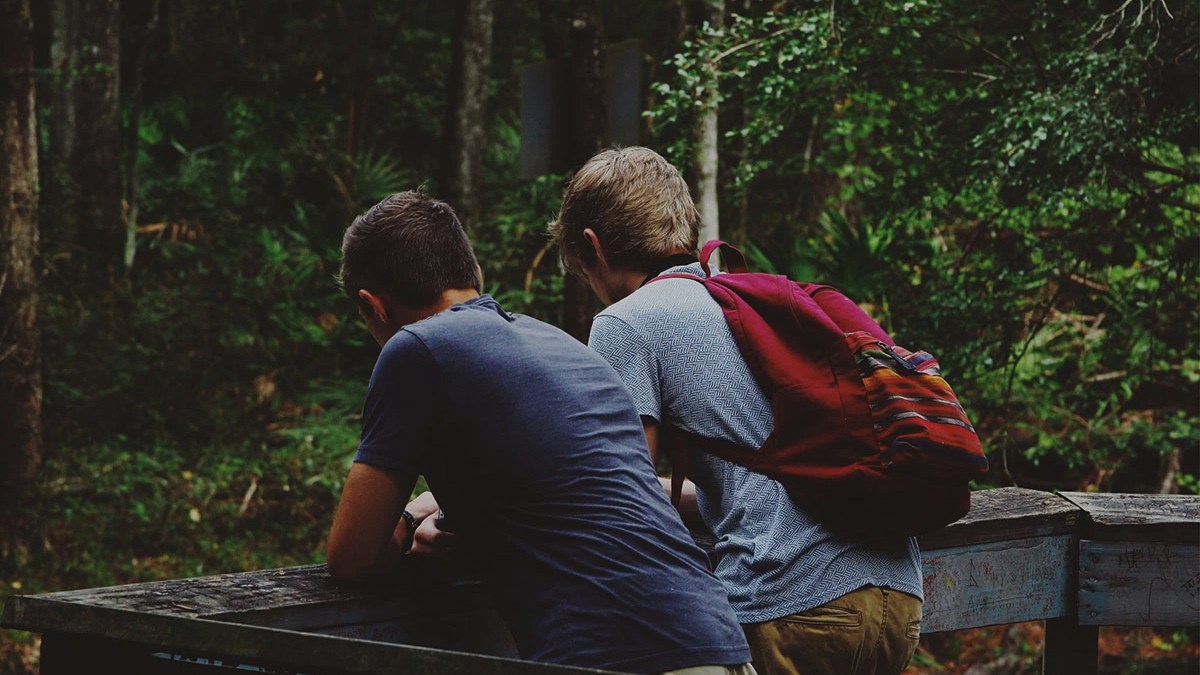 PŘEDPOKLÁDANÉ SETKÁNÍ S RODIČI ŽÁKŮ 9. ROČNÍKŮ: 5. 12. 2019 v 16:00 hod.



KONZULTACE: 
 E-MAIL: valentina.srkalova@zakovska-havirov.cz
 OSOBNÍ SETKÁNÍ PO PŘEDCHOZÍ DOMLUVĚ V DOBĚ KONZULTAČNÍCH HODIN: úterý 14:00 – 15:00 hod.

DĚKUJI ZA POZORNOST
Mgr. Valentina Srkalová